Трудовой десант
« Чистая дорога»
Чистота нашего села , зависит от каждого из нас!
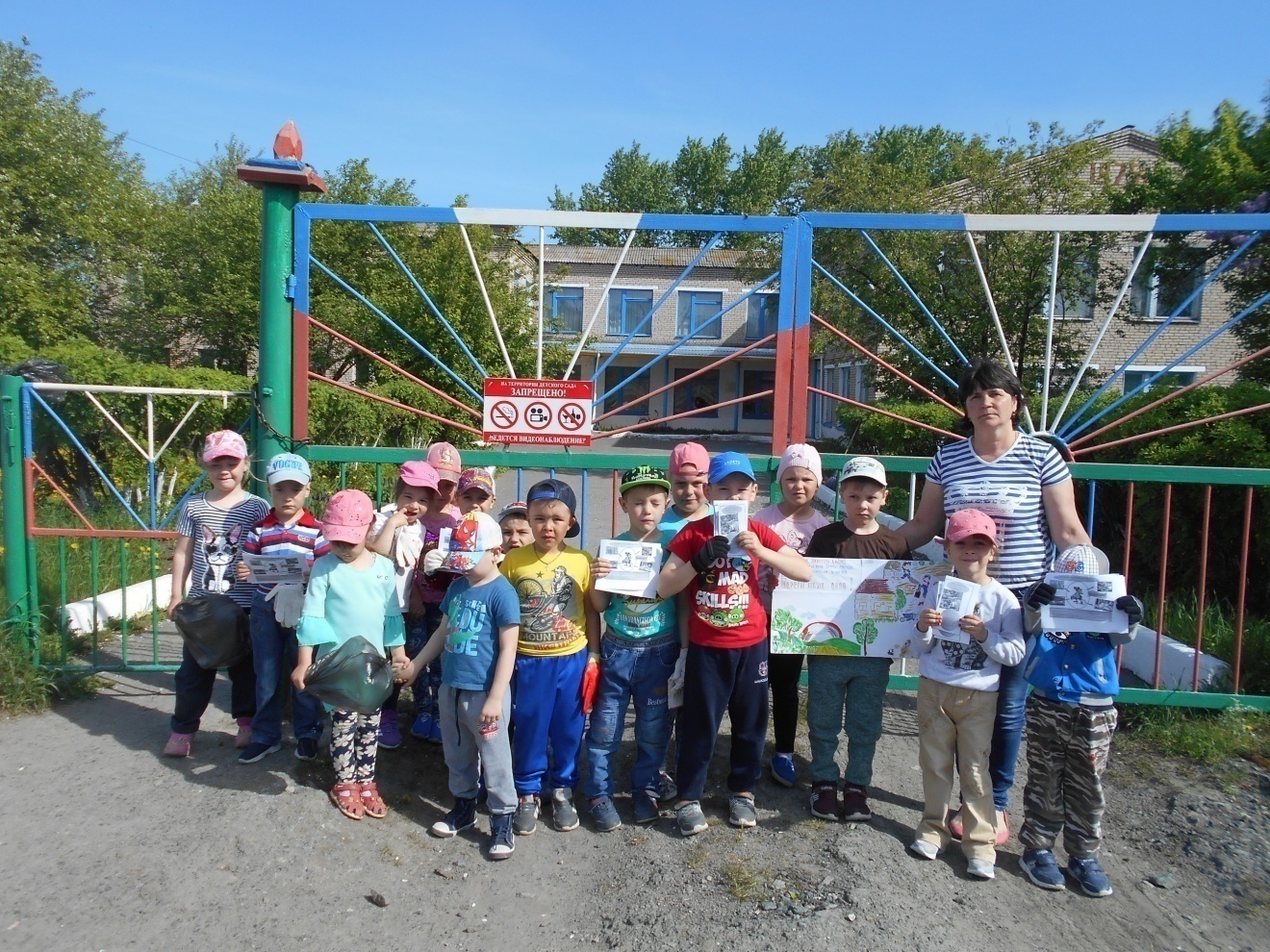 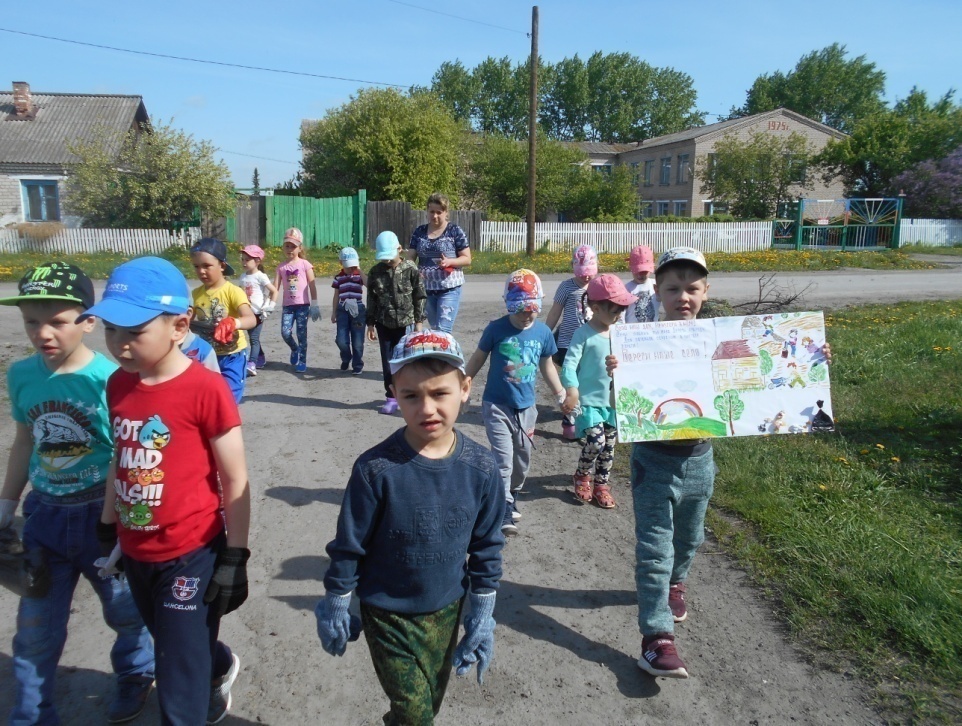 Наведем порядок в селе .
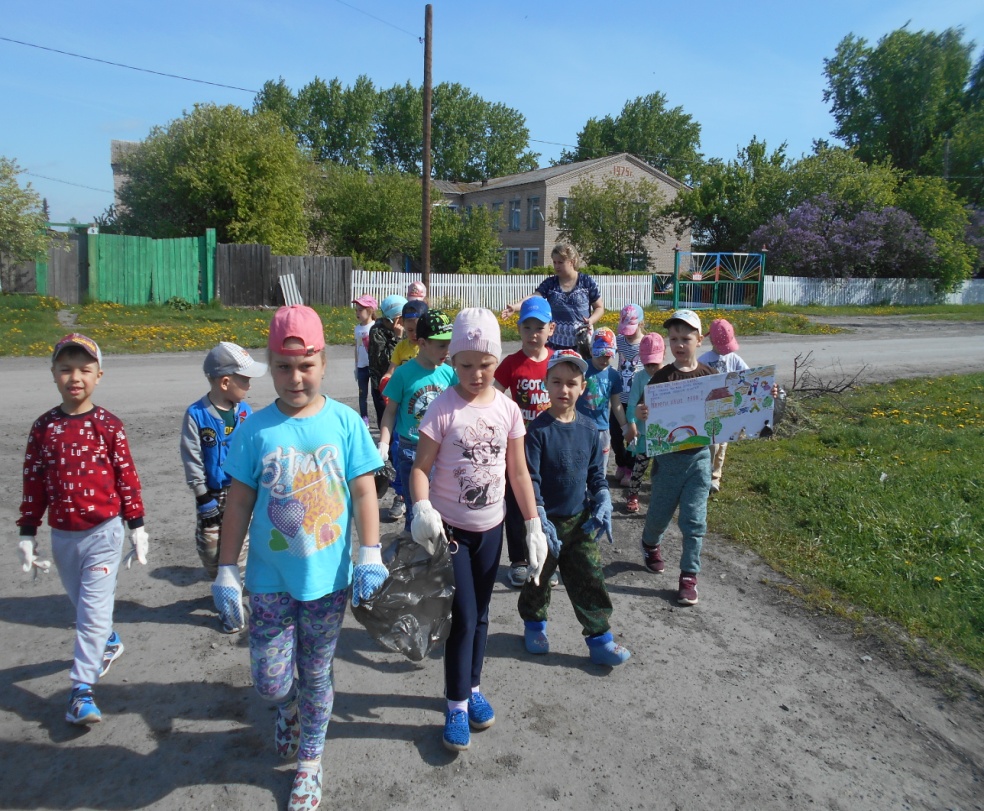 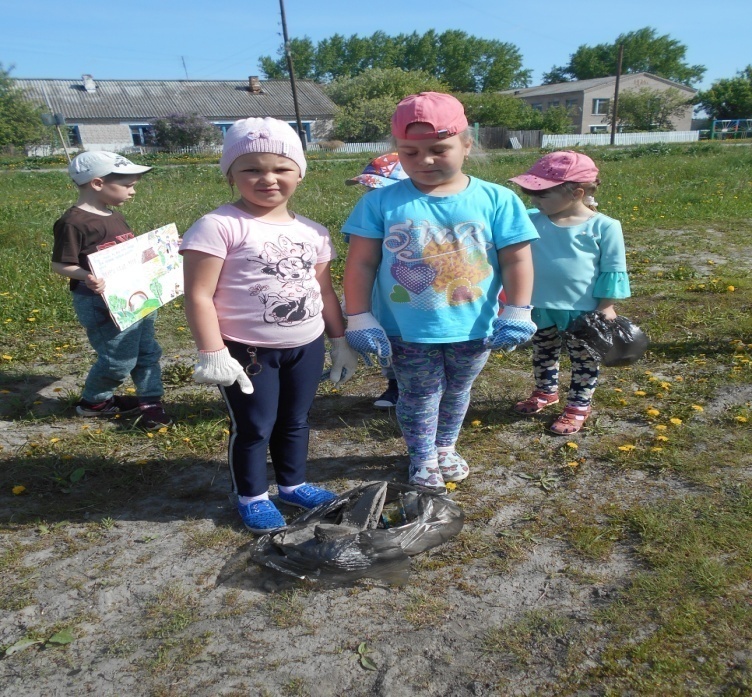 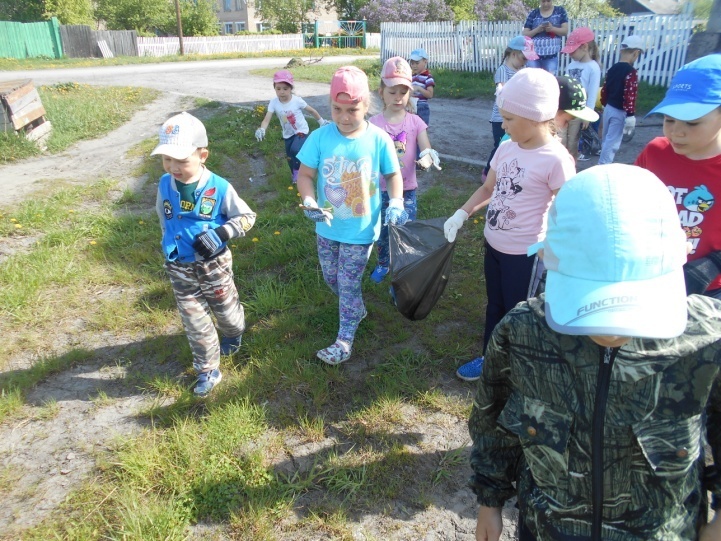 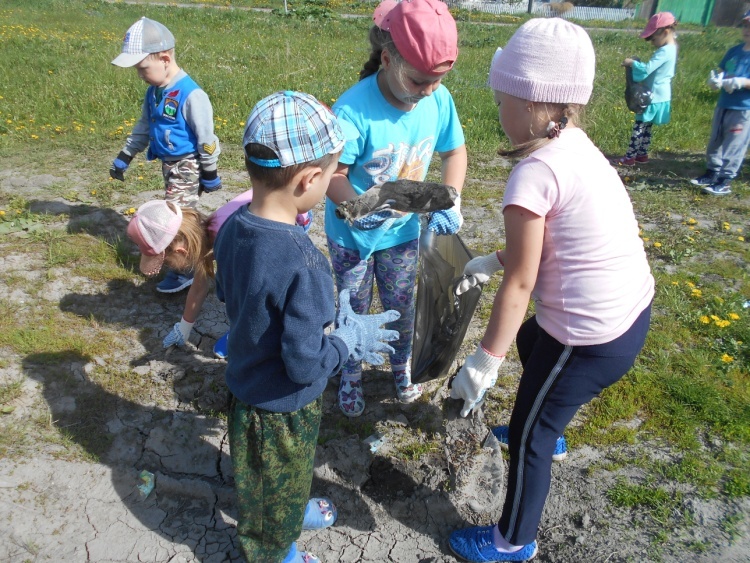 Сохранить природу –значит охранять Родину!
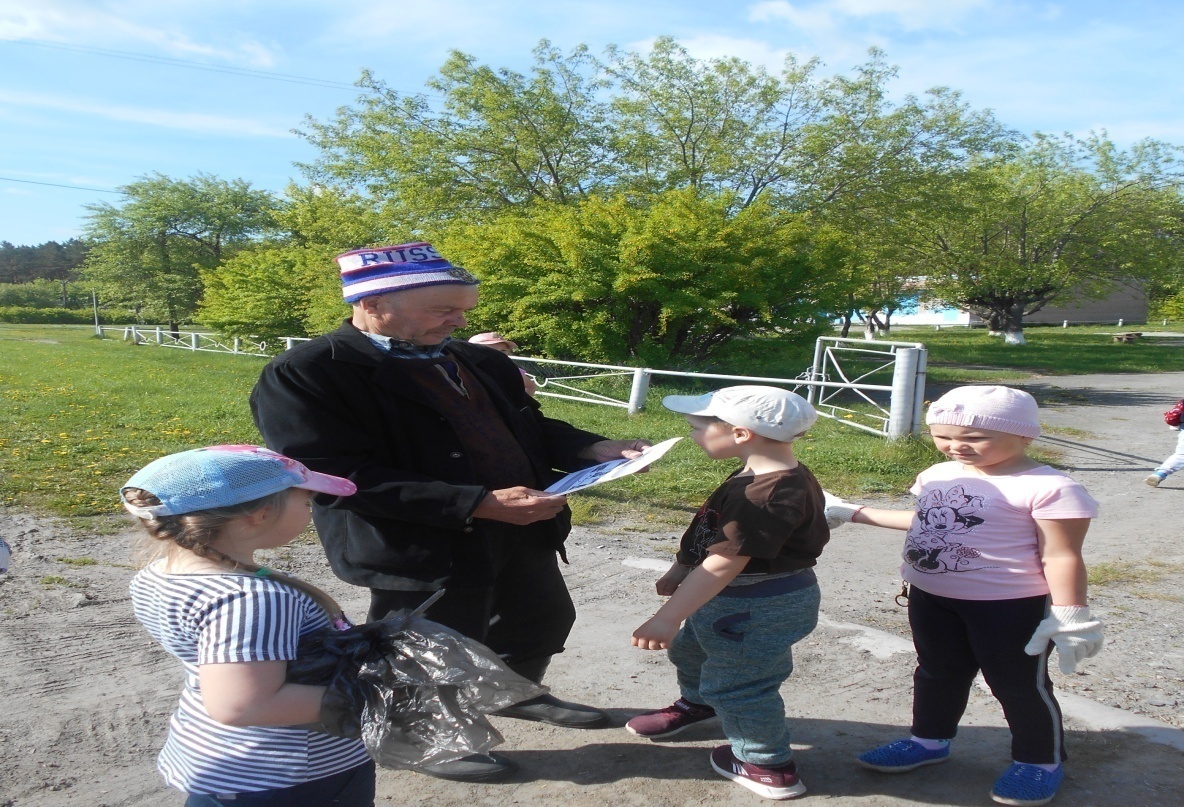 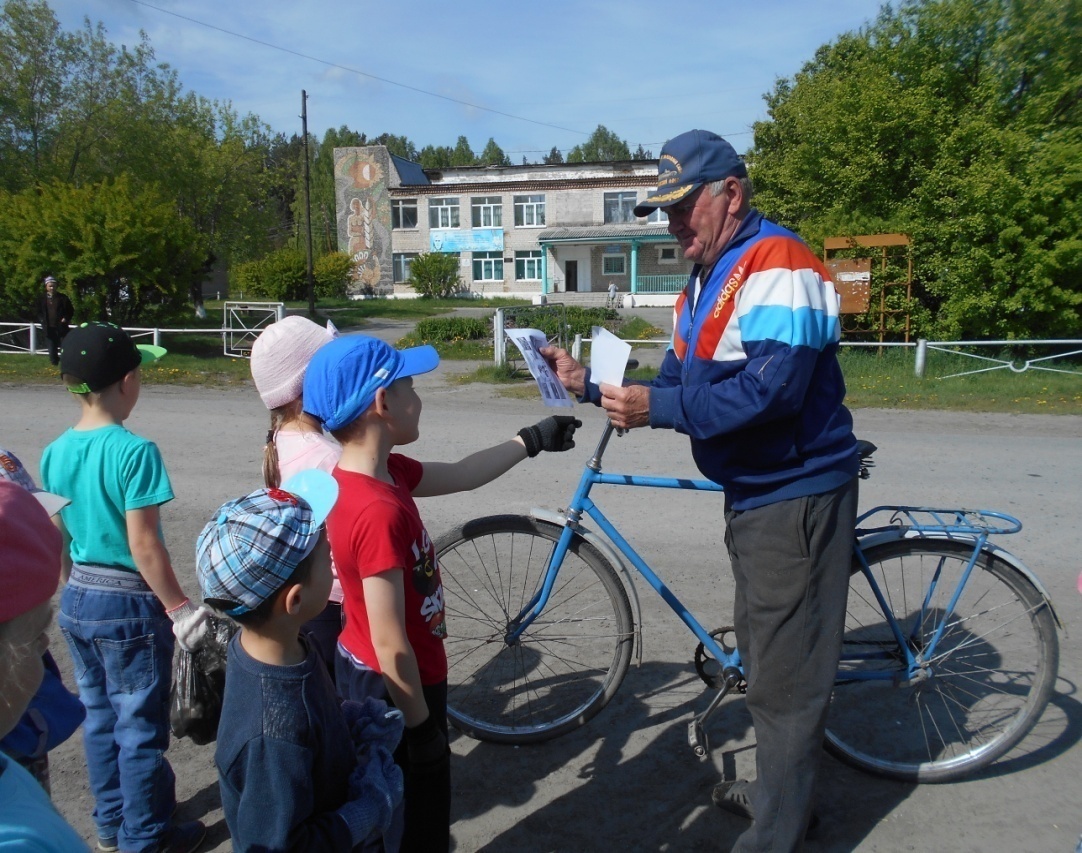 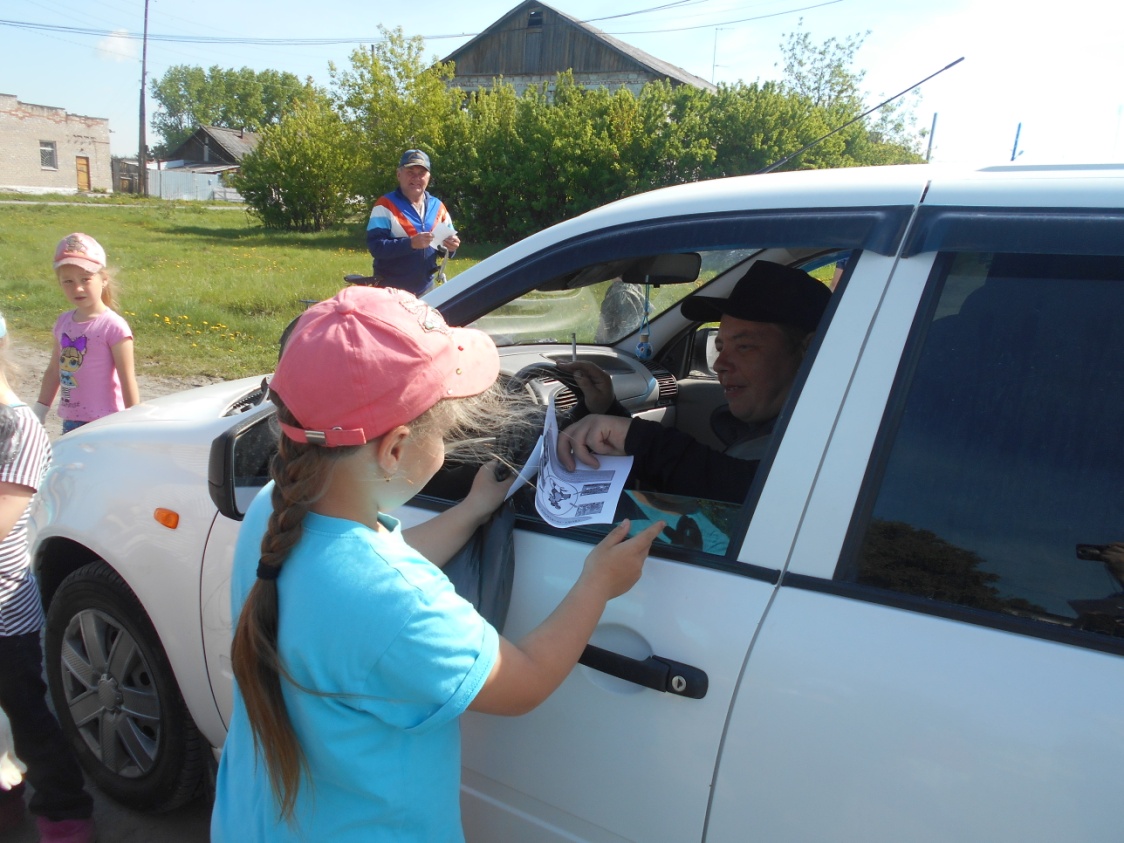 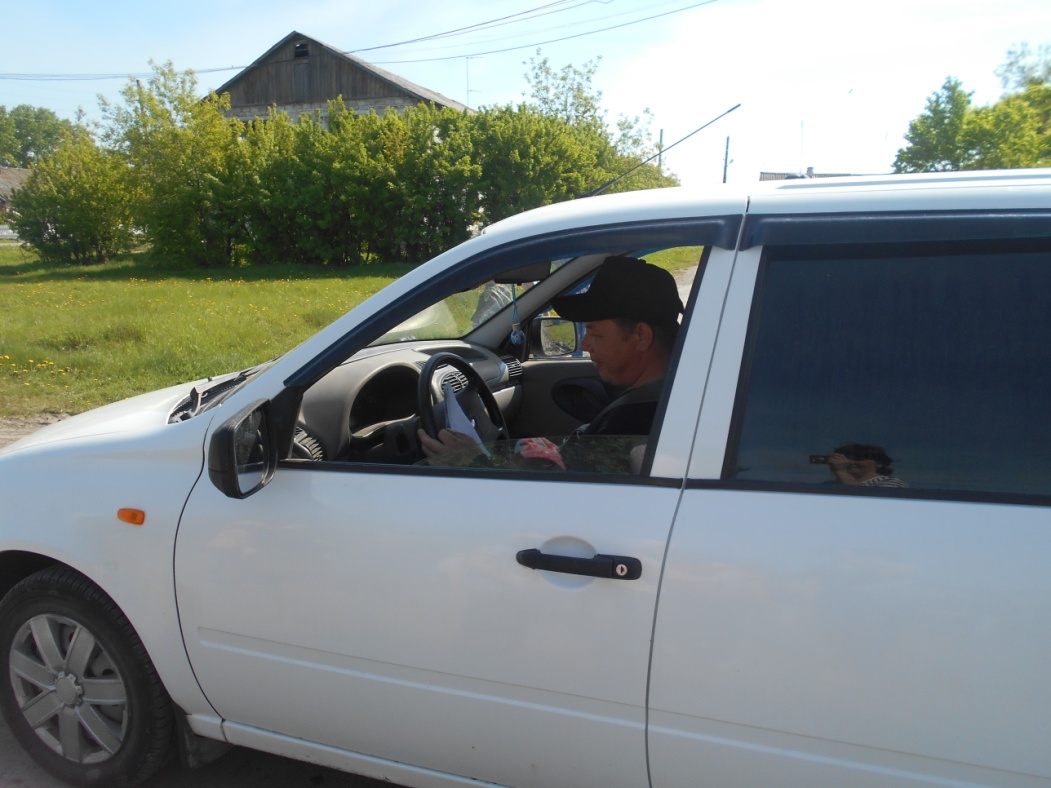 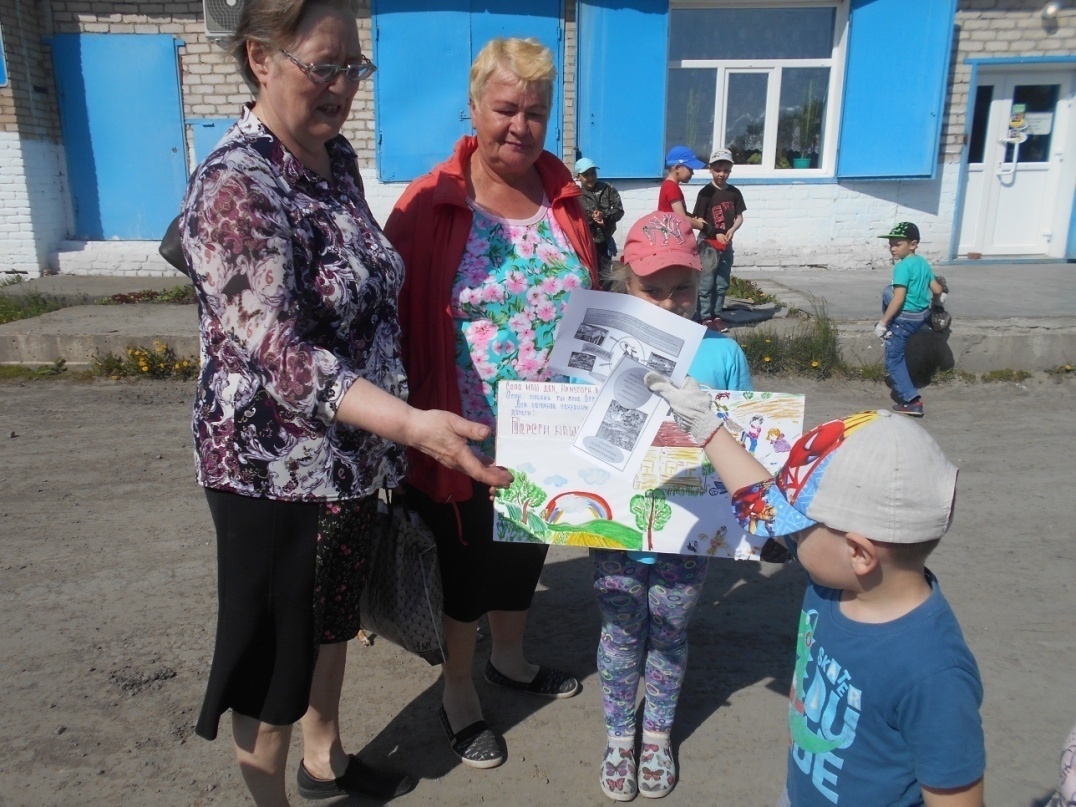 Чистое село- чистая душа!
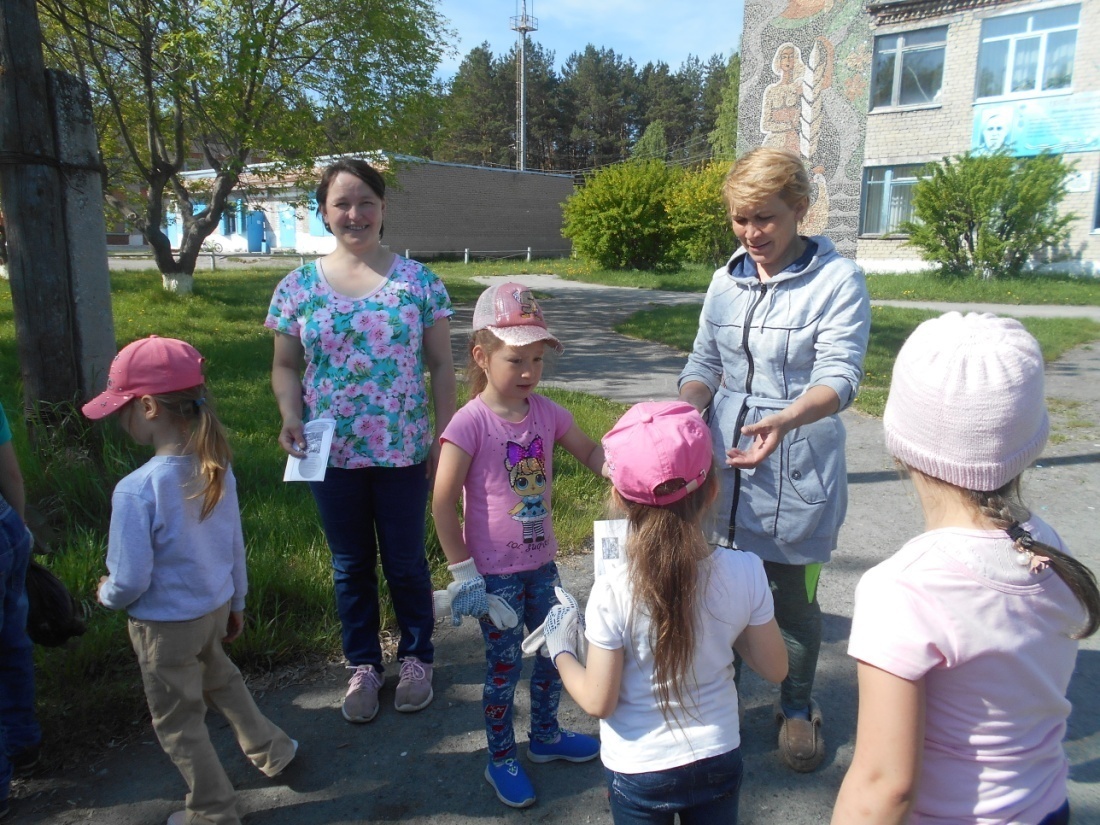 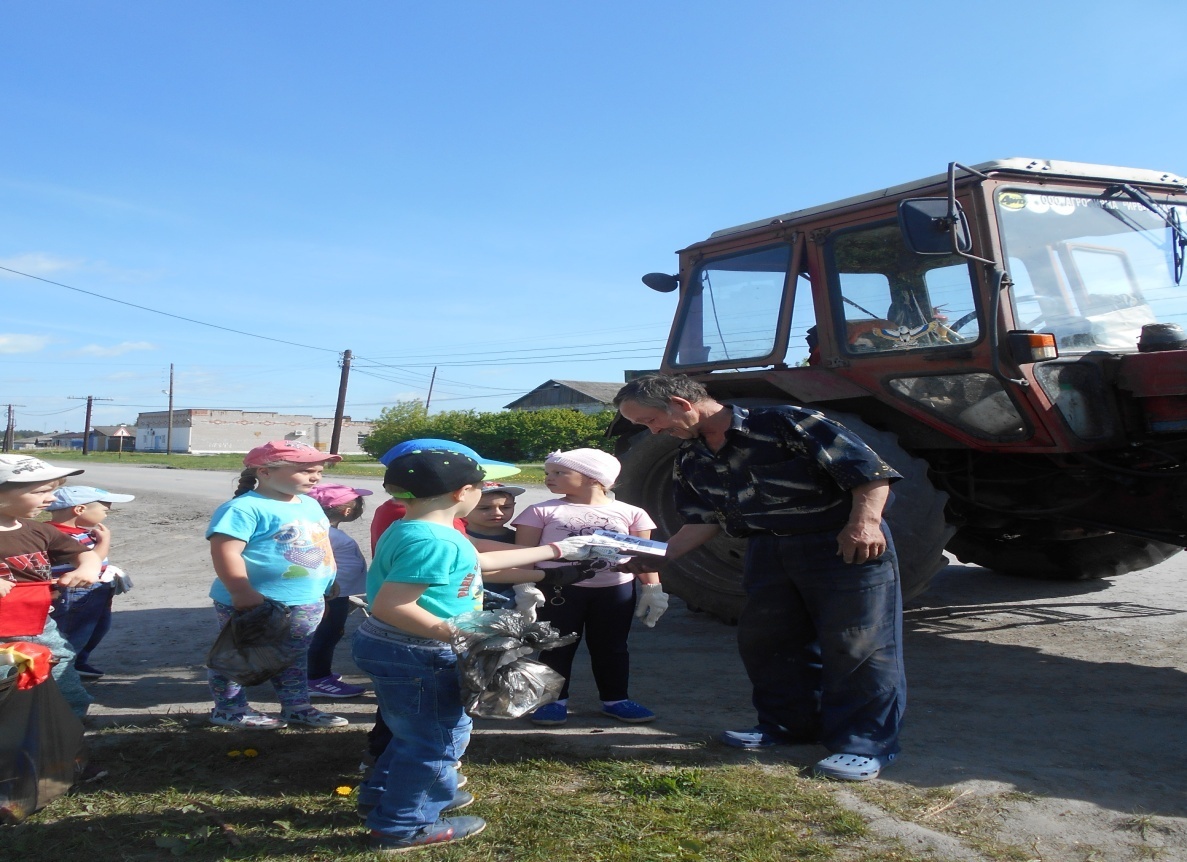 Сохраним чистоту нашего села!
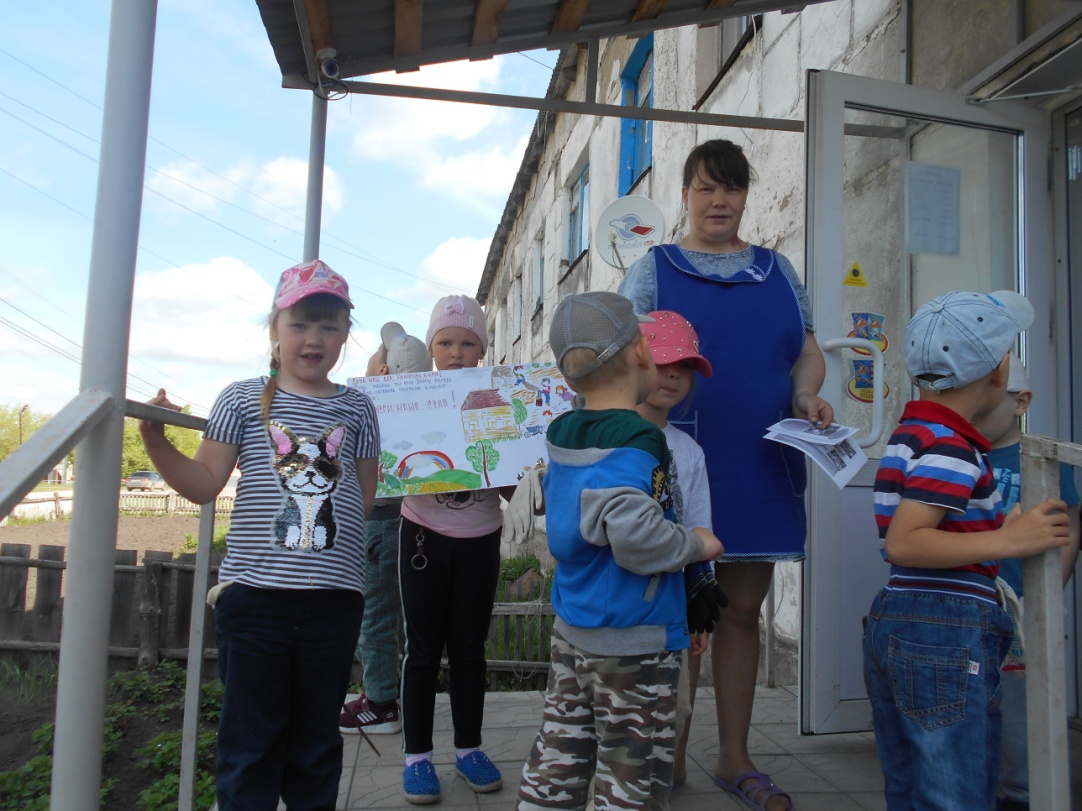 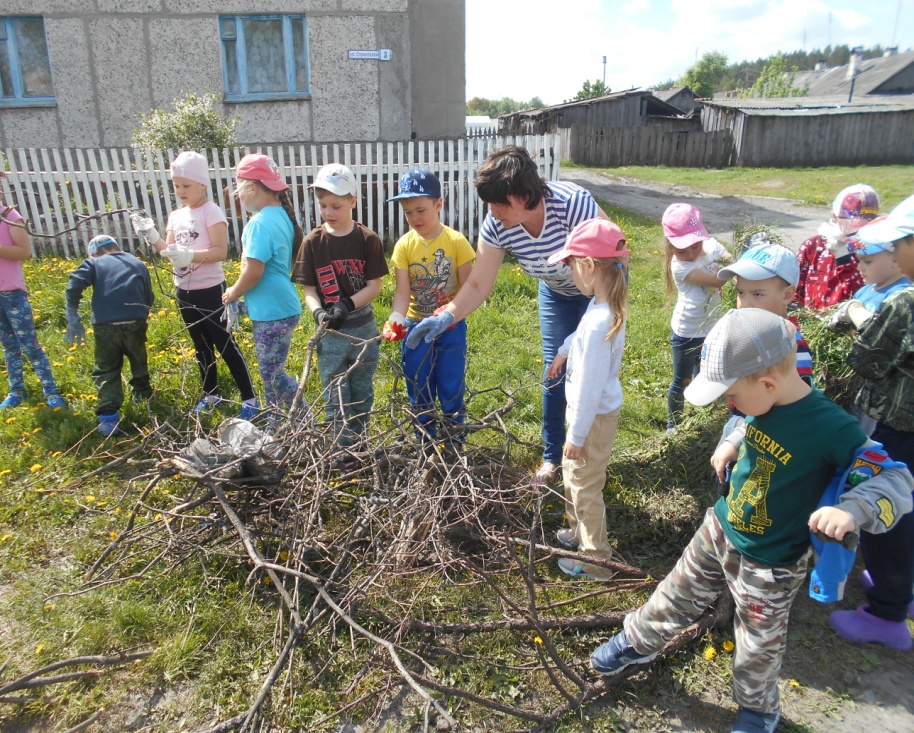 Чисто не там , где убирают,
А где не мусорят!
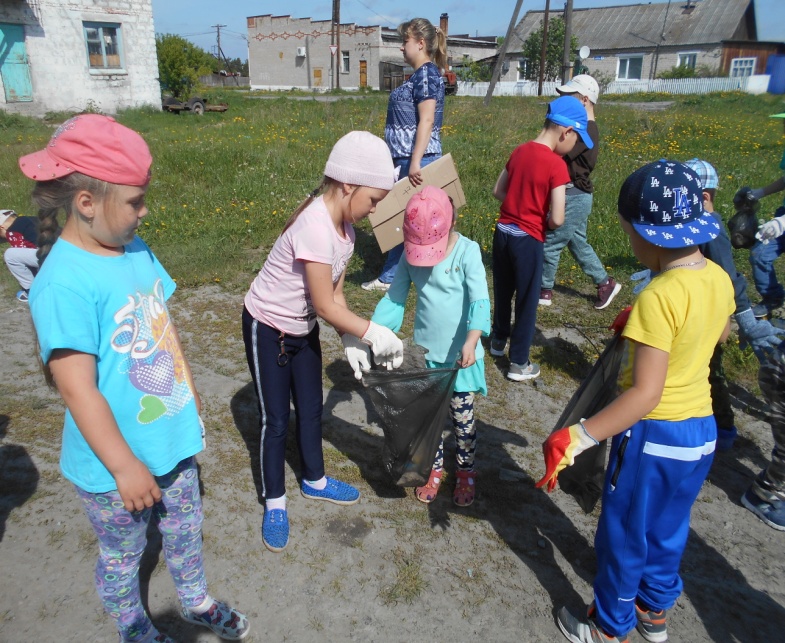 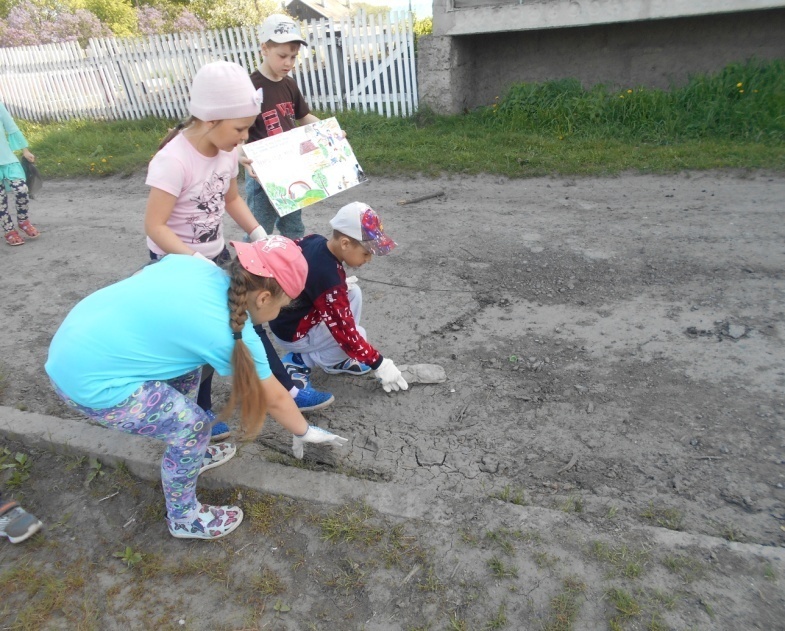 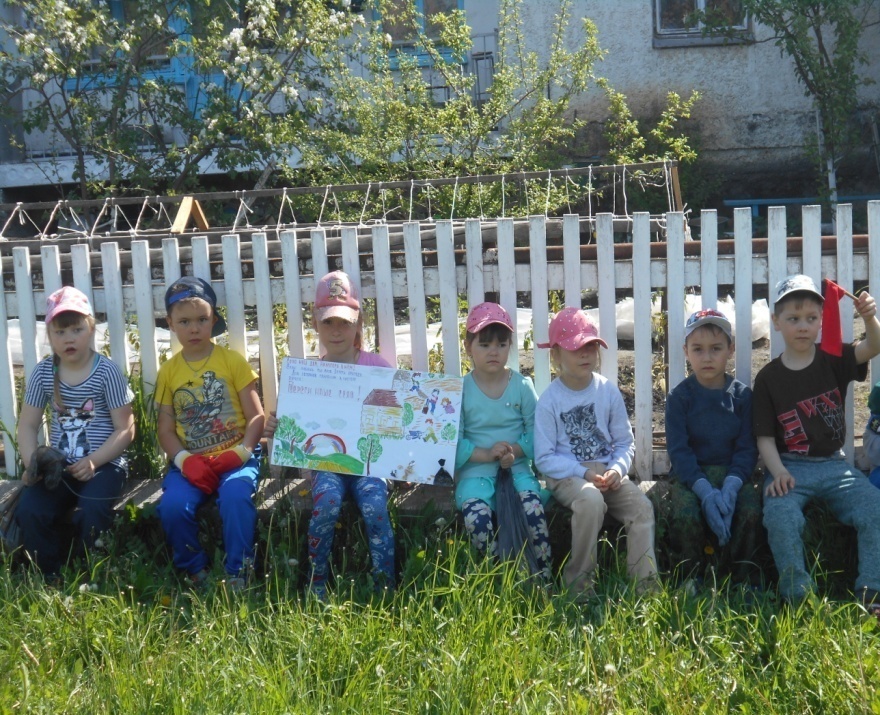 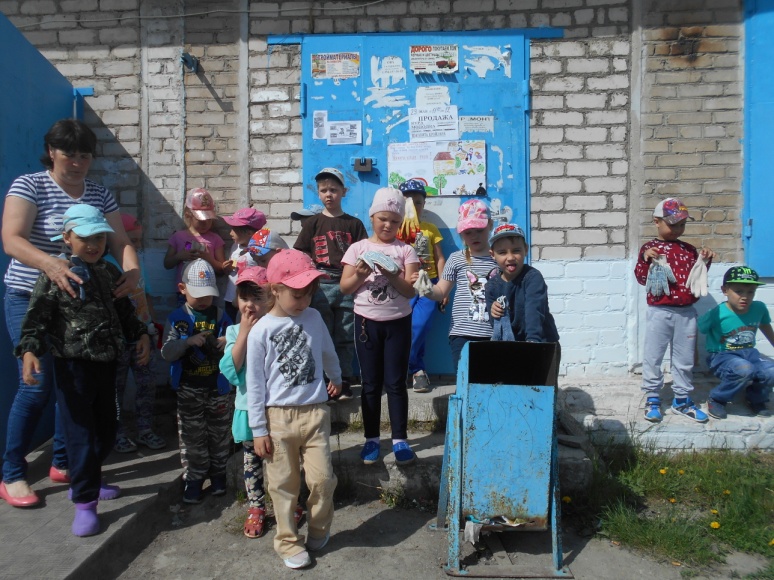 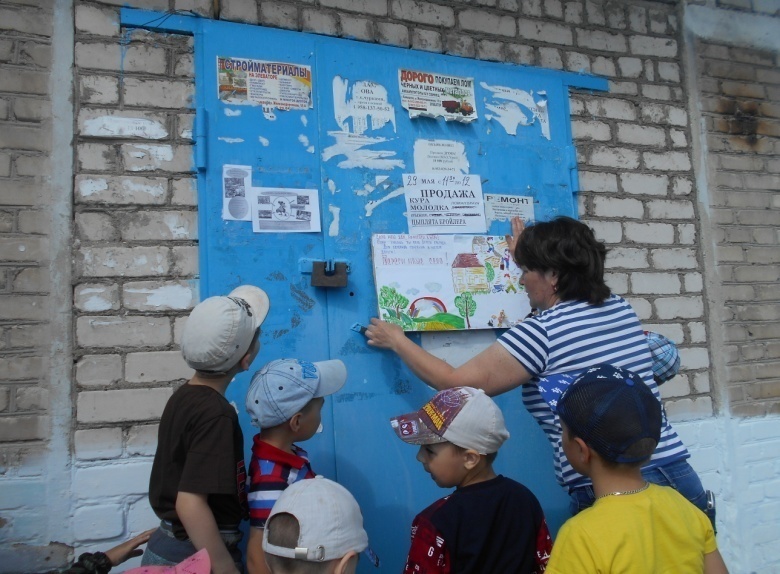 Задумайся о  будущем , все в твоих руках!
Спасибо за внимание!
Презентацию подготовила воспитатель МДОУ  «Стриганский детский сад»    Зырянова Ирина Анатольевна